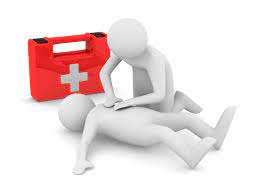 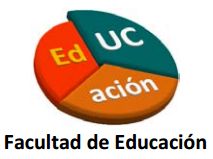 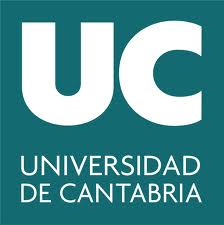 Primeros Auxilios y Reanimación Cardiopulmonar en población infanto-juvenil
En colaboración con la Facultad de Enfermería de la UC
Destinatarios: Estudiantes de la Facultad de Educación.
Fechas: Del 3 al 24 de Marzo.
Lugar: Semi-Presencial. Formación teórica asíncrona (14h) y clases prácticas  obligatorias (6h)  los días 23-24 Marzo de 4-7 pm en Sala 2 de Pabellón Polideportivo.
Créditos: 1 ECTS (20 horas)
Matrícula: 50 Euros 
Objetivos: Reconocer situaciones de riesgo, saber aplicar técnicas básicas de primeros auxilios: Técnicas de Soporte Vital Básico, Reanimación Cardiopulmonar y uso de Desfibilador Externo Automático.
Número de plazas: 30
Inscripción en la Secretaría de la Facultad de Educación o escribiendo a educacion@unican.es con nombre completo, DNI, Email, Tlf y Titulación en la que estás matriculad@. Preinscripción  del 15 al 22 de febrero. 
Listado de alumnos admitidos día 23 de febrero, (admisión por orden de inscripción). 
Confirmación de participación hasta las 13:00 del 28 de marzo escribiendo a ExtPractInternac.edu@unican.es .